Delta Energy Nature, Mohali
ENERGY SAVING WITH CONTROL SYSTEM IN FORGING FURNACE
By
Er. Gurinder Jeet Singh
Delta Energy Nature, Mohali
About Delta Energy Nature
Delta Energy Nature was establish in 1999, keeping in view energy efficiency in industry.
Delta Energy Nature is involved in end to end solution for energy efficiency. 
Main activities are-
Energy Audits
Research and Development
Required hardware design and development
After sale service.
Delta Energy Nature, Mohali
Product & Services
We did lot of work on oil fired furnaces, our temp control system is capable to control furnace temp. within ± 2°C. Outcomes/benefits of this activity are

 Definite oil saving 4 to 9%
 Scale Formation reduced by 0.3%
 No material sticking together
 Life of furnace increase by 50%
Delta Energy Nature, Mohali
Presentation has three Parts
What is prevailing trend.
 what we do/did.
 what we achieved/case studies.
Delta Energy Nature, Mohali
Scenario of Energy Consumption in Forging Industry
In this region, forging industry is mostly using gas & furnace oil as fuel in furnaces .
Hand tool industry is generally working with L.P.G. In few units L.P.G. consumption is approximately 76 kg/ton. But many units are still running at 105 kg/ton. 
Achievement of 45 kg gas/ton of production is possible . We have achieved 26 kg per ton for few days  R&D is on progress for this project to achieve below 30kg all the days.
Oil furnaces are running at 90 to 140 kg/ton of furnace oil. With proper design of hardware 55 kg/ton of furnace oil is achievable . One such furnace is being made .
Delta Energy Nature, Mohali
WHAT IS WRONG WITH PRESENT WORK PRACTICE
MORE  AREA / VOLUME IS BEING HEATED AT 1300°C .
ALL THE HOT AREA IS NOT BEING USE TO FILL MATERIAL .
No TEMP CONTROL SYSTEM IS EXISITING ON FURNACE . SO EXCESS TEMP IS DAMAGING FURNACE RAPIDLY . ALSO EXCESS FUEL IS BEING USED .
MATRIAL IS BEING THROWN THROUGH EXIT WINDOW . SO SIZE OF WINDOW IS MORE CAUSING HEAT LOSS . WHEN 2 KG AND + MASS IS THROWN FROM WINDOW IT IS CAUSING PHSICAL DAMAGE TO REFRACTORY .
FIFO IS NOT BEING IMPLEMETED IN PROCESS . BECAUSE OF PRESENT PRACTICE MATERIAL WHICH IS THROWN 1ST IS COMMING OUT AT LAST . ONE PIECE IS BEING HEATED FOR 15 MIN AND OTHER IS BEING HEATED FOR 25OR30 MIN . QUALITY PROBLEM WILL HAPPEN .
Delta Energy Nature, Mohali
Delta Energy Nature, Mohali
BASIC DESIGN BOX TYPE FURNACES
Delta Energy Nature, Mohali
Delta Energy Nature, Mohali
Delta Energy Nature, Mohali
DESIGN & CONCEPT OF  FURNACES
A furnace is basically a chamber type structure made up of mainly refractory material in side and insulating material outside either with a support of steel plate or within the steel structure.
Delta Energy Nature, Mohali
DESIGN & CONCEPT OF  FURNACES
A furnace is designed as per requirement, few of them are named below:

Re-heating Furnaces: Batch/Continuous Furnaces

Forging Furnaces: Box type, continuous and open in-out type etc.

Heat treatment Furnaces: Annealing, Normalizing, Bogi hearth Type (As per function required)
Delta Energy Nature, Mohali
FORGING FURNACE
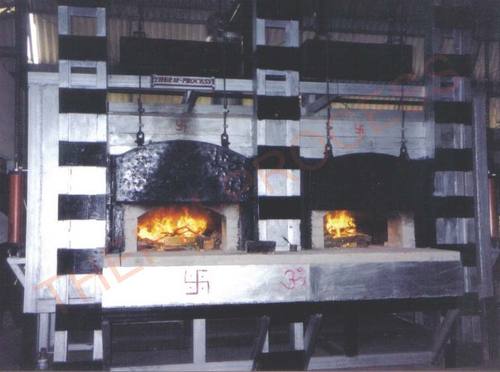 IN and OUT Type
Delta Energy Nature, Mohali
BASIC DESIGN OF BOX TYPE FURNACES
Basic Element of a Furnace
Heating chamber:  It is an enclosed volume to contain the material and retain the heat / temp.
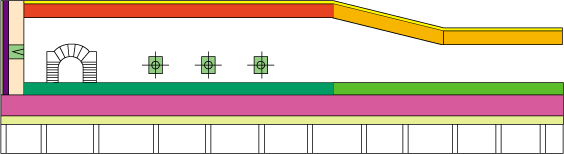 Hearth:  It is the moving or stationary support on which charge (raw material) moves. Or it is stationary
Roof: The main function of roof is to contain the flame and helps in heat transfer to charge (raw material) by means of radiation.
Wall: To complete the encloser and retain the heat in-side the encloser, side walls are required.,
Doors: To view the stock as well as move the stock due to pile-up or any other obstruction during moving of stock
Delta Energy Nature, Mohali
BASIC DESIGN OF BOX TYPE FURNACES
Average hearth loading shall be within the range of 180 to 300 Kg/m2  

The combustion volume of furnace should be approx. 385 x 1000 Kcal/m3/hr .
It mean 1cum vol is capable to burn 36-40 lts of furnace oil per hour .
Delta Energy Nature, Mohali
BASIC DESIGN OF BOX TYPE FURNACES
Basic Concept For FURNACE DESIGN
Typical Hearth Loading rates 
(in good operating practices)
Delta Energy Nature, Mohali
BASIC DESIGN OF BOX TYPE FURNACES
Delta Energy Nature, Mohali
BASIC DESIGN OF BOX TYPE FURNACES
IN INDIA THE HIGH FUEL UTILIZATION IS DUE TO:

Diversity in the Shape and Design of these furnaces

Inappropriate use of Refractories

Inadequate Insulation

Deficiencies in Combustion Equipment used

Lack of Proper Recording and Control System

Lack of Waste heat Recovery System

Poor Maintenance
Delta Energy Nature, Mohali
BASIC DESIGN OF BOX TYPE FURNACES
Design Consideration for Box Type Heating Furnace:
Required Tonnage per hr (Production rate and hearth loading), (Single zone/multi zone)

Raw Material Type, Size and Chemical Composition. In case of multi size Raw Material use , %age of use of different Raw material for different products & product type

Type of Fuel and Combustion Equipments

Type of Auxiliary Equipments

Heat Recovery System

Draft requirement (Flue Duct) and Chimney Size ( Height and    Diameter)

Refractory and Insulation etc.
Air Pollution Device
Delta Energy Nature, Mohali
BASIC DESIGN OF BOX TYPE FURNACES
STEP-1: Furnace Size and Capacity:
To decide and freeze the size of furnace, i e length (effective length)  and width of furnace (effective width) as per production requirement.
To decide single/multi zone furnace - based on production rate as well as size of raw material.
To decide heat requirement 

	(Based on Raw material Size, Composition, Fuel type, based 	on their properties calculate fuel calorific value 	required,  select burner, auxiliary equipment 	accordingly,  	Pulverizer, Blower capacity piping etc,.)
To decide refractory, Insulation material etc.,
Delta Energy Nature, Mohali
BASIC DESIGN OF BOX TYPE FURNACES
STEP-2: Means for Distribution of Heat and Removal of Gases: 

Flue duct and Chimney plays an important role of creating draft which ultimately facilitate the movement of gases from one end to other end.
Step-3: Air Pollution Control Device: 

When coal as fuel is used the removal of ash particulate as well as unburned carbon if any, is most important to prevent the environment as social cause as well as it is legal regulation also.
Delta Energy Nature, Mohali
BASIC DESIGN OF BOX TYPE FURNACES
As thumb rule mild steel requires (in general 100 mm x 100 mm billet as standard 30-35 minutes per sq. inch for billet (gas and oil fired furnace).
 


However, in case of alloy steel it takes 45-50 minutes per sq. inch for 100 mm x 100 mm billet for gas or oil fired furnace,
Delta Energy Nature, Mohali
BASIC DESIGN OF BOX TYPE FURNACES
PROPERTIES OF FUEL OIL
Delta Energy Nature, Mohali
Specifications of LPG as per IS 4576 -1999
Delta Energy Nature, Mohali
COMPARISON WITH FUELS
Delta Energy Nature, Mohali
BASIC DESIGN OF BOX TYPE FURNACES
OIL HEATING & PUMPING UNIT
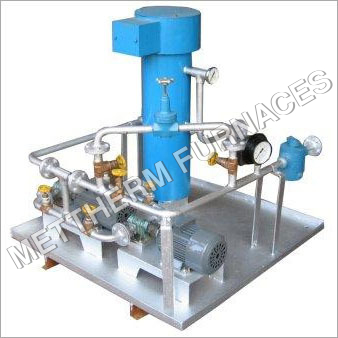 Delta Energy Nature, Mohali
GAS TRAIN
Delta Energy Nature, Mohali
PROPERTIES OF LPG
LPG is twice as heavy as air . 
LPG is colorless and odorless; hence an odorant calcium or potassium  marcapatane is used to detect leaks. 
LPG can be compressed at a ratio of 1:250, which enables it to be marked in portable containers in liquid form. 
LPG is safe fuel and ignites only within the specified LPG- Air ratio of 2% to 9%. 
A high calorific value of 11,900 Kcal/Kg results in high efficiency heat output.
Delta Energy Nature, Mohali
ADVANTAGE OF LPG COMPARED TO OTHER FUELS
Clean Burning 
No soot, burners have a longer life - so maintenance is low 
No spillage as it vaporize at atmospheric temperature and pressure. 
Effects of corrosion are greatly reduced 
Instantly controllable flame temperature 
Avoids scaling and de carburizing of parts 
Environmentally friendly fuel, with minimal sulphur content and sulphur dioxide free emissions 
Very high efficiency with direct firing system 
Instant heat for faster warm-up . 
Free form peak time premium rates, unlike electricity. One rate round the clock 
Can be used for a variety of applications
Delta Energy Nature, Mohali
BURNER
Burner is a device made of metal/refractory, which accepts specific amount  of air and fuel mixes them as homogenously as possible and (in case of liquid fuel atomize them also), then causes the mixture to burn in a proper shape (as required/desired) through suitable exothermic chemical process.

Oil burner also atomize the Oil to break them in fine droplets.
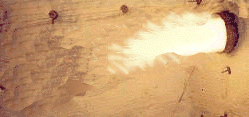 Delta Energy Nature, Mohali
BASIC DESIGN OF BOX TYPE FURNACES
Burner for Oil/Gas Firing System:
Selection of burner:

The design of burner with and without hot air should always be as simple as possible. 

The flame is generally one of high calorific intensity, and therefore in general, suitable safeguards against overheating of raw material should be taken during selection of combustion system (burner and blower).

Required velocities should be maintained during heating furnace operation where constrains are there. 

Flame intensities and flame length can be varied with FUEL/AIR ratio in the same manner as with oil and/or gas.
Delta Energy Nature, Mohali
BURNER
SOME IMPORTANT PARAMETERS

Turndown Ratio
Combustion Volume and Temperature Conditions
Flame Shape
Combustion Intensity
Delta Energy Nature, Mohali
BASIC DESIGN OF BOX TYPE FURNACES
BLOWER
The amount of air required for combustion of coal is generally calculated based on elemental constituents of coal (% carbon, % Hydrogen, % Sulphur and % Oxygen). 

For EXAMPLE a Fuel having composition
 as 84 % carbon, 11 % Hydrogen, 3.5 % 
Sulphur and 4.0 %Oxygen shall require
 14 m3 air per Kg of HYDROCARBON theoretically.
 However, for practical burning of coal
 requires extra air. This extra air depends
 on fuel and ranges from 10 to 25 % 
depending on furnace configuration and 
operating practices.
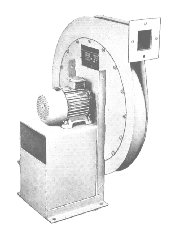 Delta Energy Nature, Mohali
BASIC DESIGN OF BOX TYPE FURNACES
Strength and Durability of the Furnace:
The methods and materials used in furnace construction have an important bearing on fuel efficiency.  The design of the structural frame work of the furnace is based on the well known principle of mechanical construction. 

A special point in its bearing on fuel efficiency is that robustness is essential, since repeated cooling and heating structural membranes together with the  expansion and contraction . refractory material used also, so rigid built up to aviod distortion of frame work.
Delta Energy Nature, Mohali
BASIC DESIGN OF BOX TYPE FURNACES
Foundation design should take care of overheating. 

In case non-ventilated hearth sufficient brickwork should be made with proper insulation to overcome the problem of overheating. 

There must be correct combination of suitable Refractories and thermal insulation material to give mechanical stability. 

In highly productive furnaces the hearth should be strong and proper ventilation or brick work should be made so that the reinforced concrete cracking should not occur.  

The hearth should be mechanically supported and air-cooled from below. Limiting thickness are D/6 for furnaces, D is the shortest dimension of the hearth in feet.
Delta Energy Nature, Mohali
BASIC DESIGN OF BOX TYPE FURNACES
HEARTH
Adequate insulation of hearth in modern practices . It is a must that material capable of withstanding the heaviest hearth loads are available.  

Most important thing is fixation of rails or water cooled Jackets. Proper care must be taken so that material should skid without damaging the hearth .

Providing the abutment of the arch, or skewback, should be adequately supported by a strong frame work, the arch must rise on heating.
Delta Energy Nature, Mohali
BASIC DESIGN
OF PULVERIZED FURNACES IN Small Re Rolling Mills
HEARTH
During selection of refractory one should know the expansion characteristics of the refractory to be used and also the operating temperature of the furnace roof. 

A furnace width 15 feet or more should not be spanned by single arch. However it should be suspended in nature. 

Roof 9” thick are generally insulated with advantage, except in special cases over combustion chambers where the temperature plays important role.

In roof construction attention should be devoted to choice of brick shape to give uniform stress and reasonable gas tightness. 

The hearth should be mechanically supported and air-cooled from below. Limiting thickness are D/6 for furnaces, D is the shortest dimension of the hearth in feet.
Delta Energy Nature, Mohali
New Desired Furnace
Delta Energy Nature, Mohali
WHAT WE DID / RECOMEND
Dimensions of the furnace are optimum. It   mean furnace will be most efficient with one section .
Insulation should be best possible so that at skin temp do not exceed 60°C .
Temperature should be controlled with in narrow range .
Delta Energy Nature, Mohali
Because we are to run different size and sections in same furnace . We cannot  change dimensions of furnace every time . But we can select air and fuel quantity according to our requirement . Because of this mechanized arrangement we fall near to optimum consumption .
FIFO must be implemented in hot process so that each and every piece should be heated with equal time temperature .
Delta Energy Nature, Mohali
How we do/did
We learnt a lot from other respectable presenters and we try to implement all that in practical way our work involve.
 Excellent insulation provide 8-10% fuel saving.
 Optimum dimension  provide us 9-12% fuel.
 Temperature control with in ±2°C provide 7-10% fuel saving.
 Inertia control of furnace give 20-25% fuel saving.
 Dual pusher system to ensure FIFO and required process control.
To adhere above points we become capable to reduce fuel consumption by 50%.
Delta Energy Nature, Mohali
Delta Energy Nature, Mohali
Delta Energy Nature, Mohali
Delta Energy Nature, Mohali
Delta Energy Nature, Mohali
Case Study-I
In 2003 project was done for Shri Bajrang Alloys, Raipur. Temp control system was provided at their furnace. It was month of April very hot days at Raipur. 

On 1st day observation material was sticking in the furnace . On that day it was Sunday, weight of the billet piece running was 700kg. Three pieces were stick together, workers were fire fighting with a hot mass of 2100kg. It was inhuman conditions prevailing 1280°C inside furnace and 44°C ambient temp.
Delta Energy Nature, Mohali
Case Study- I
During this fire fighting time, production was stopped.
Oil inside the furnace was consumed.
Fireman reduced the oil flow. 
Excess oxygen further oxidized material lying inside the furnace.
Delta Energy Nature, Mohali
Project Implemented & Benefits
Furnace oil consumption was 49 lt. per ton.
Due to frequent stoppage of production,  average production was 162T per day.
Temperature control system was commissioned  on Day-2, Monday.
On Day-3, Tuesday Furnace was running at optimum temp 1250°C  ±2C°.
Sticking of billet was eliminated.
Life of workers became comfortable.
Delta Energy Nature, Mohali
Project Implemented & Benefits
At end of Day-3 Tuesday, 188 Ton of production was achieved.
Average fuel consumption recorded was 36.3 lts/ton.
Steel burning was reduced by 50%.
Pay back period of this project was 6 days.
Delta Energy Nature, Mohali
CASE STUDY- II
In the year 2012 march, one workshop was conducted in Jalandhar by BEE. They called me to speak about energy conservation in hand tool industry. I told them about my views.
Hand tool industry requested me to visit their units but I remained busy in other projects and ignored Jalandhar hand tool industry.
Delta Energy Nature, Mohali
CASE STUDY- II
on the request of Mr. Mankarn Bhandari (MD) Ambika Overseas Jalandhar  I visited that unit .
Before doing job for H.R. International Jalandhar I performed at Ambiaka Overseas other hand tool industry, there we achieved 22% L.P.G. Reduction with up gradation of their present control system.
After that I contacted H.R. international in march 2013. I did one furnace for them, furnace no-2, it movie is on display.
Delta Energy Nature, Mohali
Delta Energy Nature, Mohali
CASE STUDY- II
Temperature is controlled within ±2°C very well. We controlled its inertia manually with combine efforts. As per data from Management of H.R. International & DEN we reached at 36Kg/Ton gas per ton for whole month. For few days we also achieved gas consumption of 26Kg/Ton. Data sheets are available for display.
Delta Energy Nature, Mohali
Delta Energy Nature, Mohali
Delta Energy Nature, Mohali
Delta Energy Nature, Mohali
Delta Energy Nature, Mohali
Delta Energy Nature, Mohali
Delta Energy Nature, Mohali
Thanking You

   Er Gurinder Jeet Singh
       Delta Energy Nature
       F-187 Industrial Area 8-B
       Mohali, Punjab.
       Tel.- 09316523651
       Email-dengjss@yahoo.com